Reinforcement Learning
Applied Machine Learning
Joshua Levine
Today’s Lecture
Markov Decision Process
Overview of Reinforcement Learning
Q-Learning
Example Applications
Reinforcement Learning
Main idea: an agent learns to take actions by simulating episodes and collecting rewards.
Learning To Park
Reinforcement Learning from Human Feedback (RLHF)
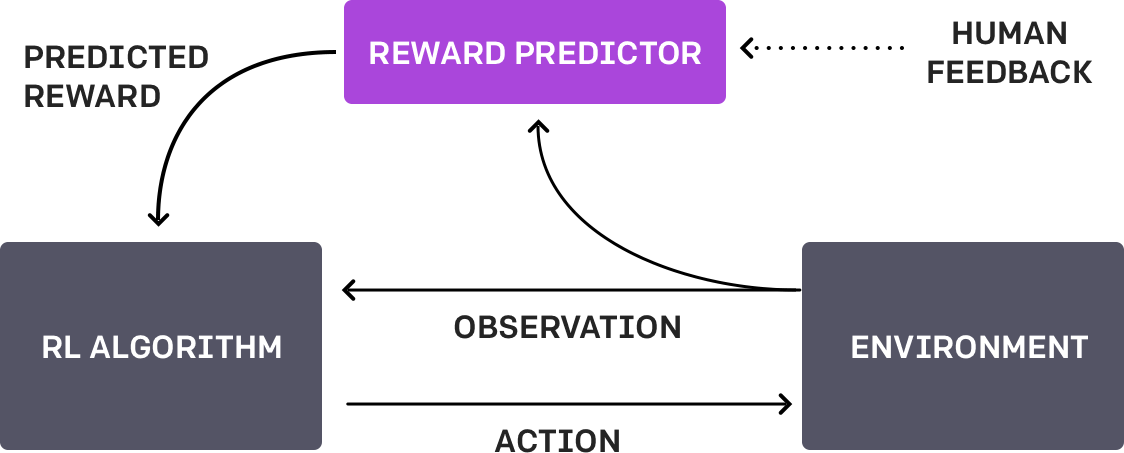 Reinforcement Learning from Human Feedback (RLHF)
RLHF for Large Language Models
LLMs can learn from human feedback.
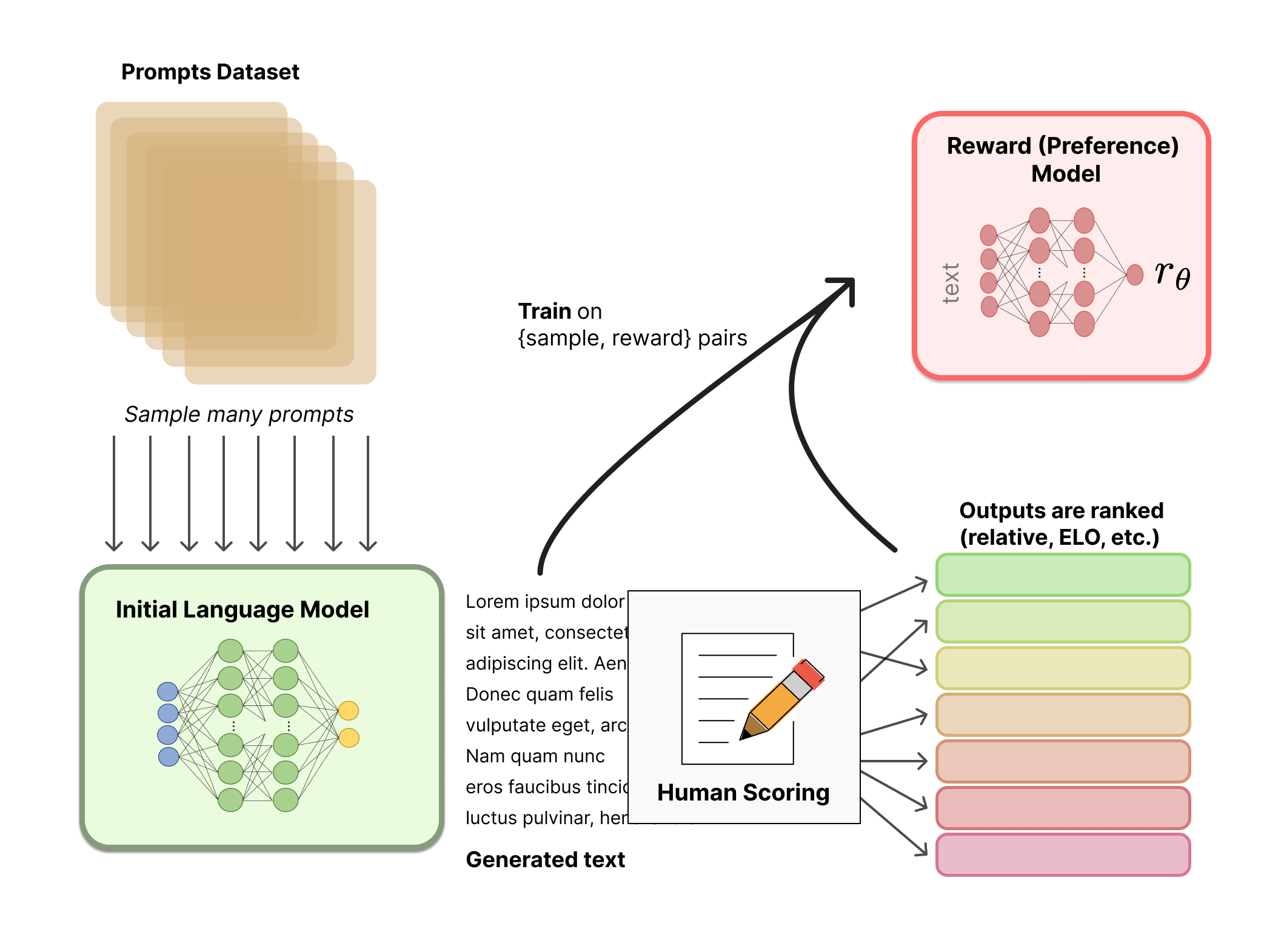 Markov Decision Process
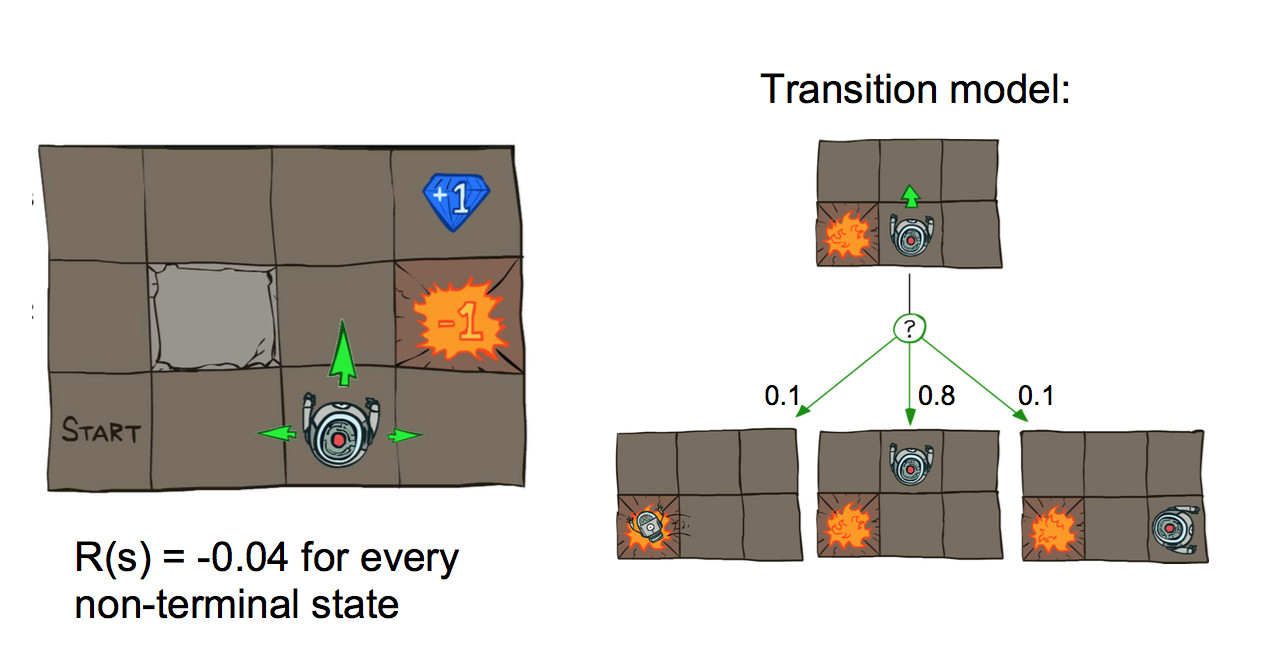 Policies
Discounted Rewards
Compute Rewards
Policy:
What if we don’t know T and R?
Usually we don’t know the transition probabilities or the reward function
The agent needs to learn a policy from the unknown probabilities and reward function
Reinforcement Learning
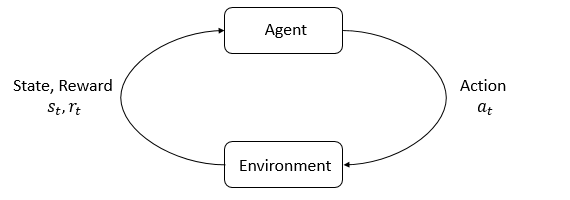 The environment is the world that the agent acts in
The agent receives a reward to represent how good or bad the current state is
RL: the agent learns to maximize cumulative reward
Value Functions
Bellman Equations
Main Idea: the value of the starting point is the reward for being there plus the value of the next state
Model-Free vs Model-Based RL
Model-Based: the agent either has access to or learns a model of the environment
Often used for games

Model-Free: the agent neither learns nor has access to a model of the environment
Policy Optimization
Q-Learning
Policy Optimization
Q-Learning
Q-Learning
Q-Learning
Approximate Q-Learning
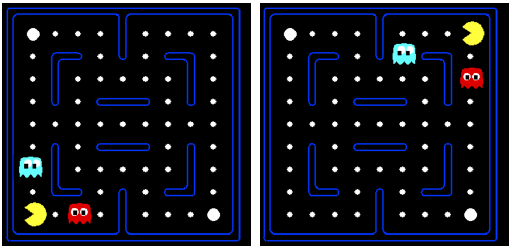 A Q-value table would be too big
Represent states with feature vectors
Feature vector might include:
Distance to nearest ghost
Distance to nearest food pellet
Number of ghosts
Is pacman trapped?
Value of Q-states becomes a linear value function
We can do the same for state values
Approximate Q-Learning
Trade-offs
Policy optimization optimizes the thing you want
More stable and reliable; less efficient

Q-learning can reuse data better because it uses off-policy optimization
More efficient; less stable
RLHF for Large Language Models
LLMs can learn from human feedback.
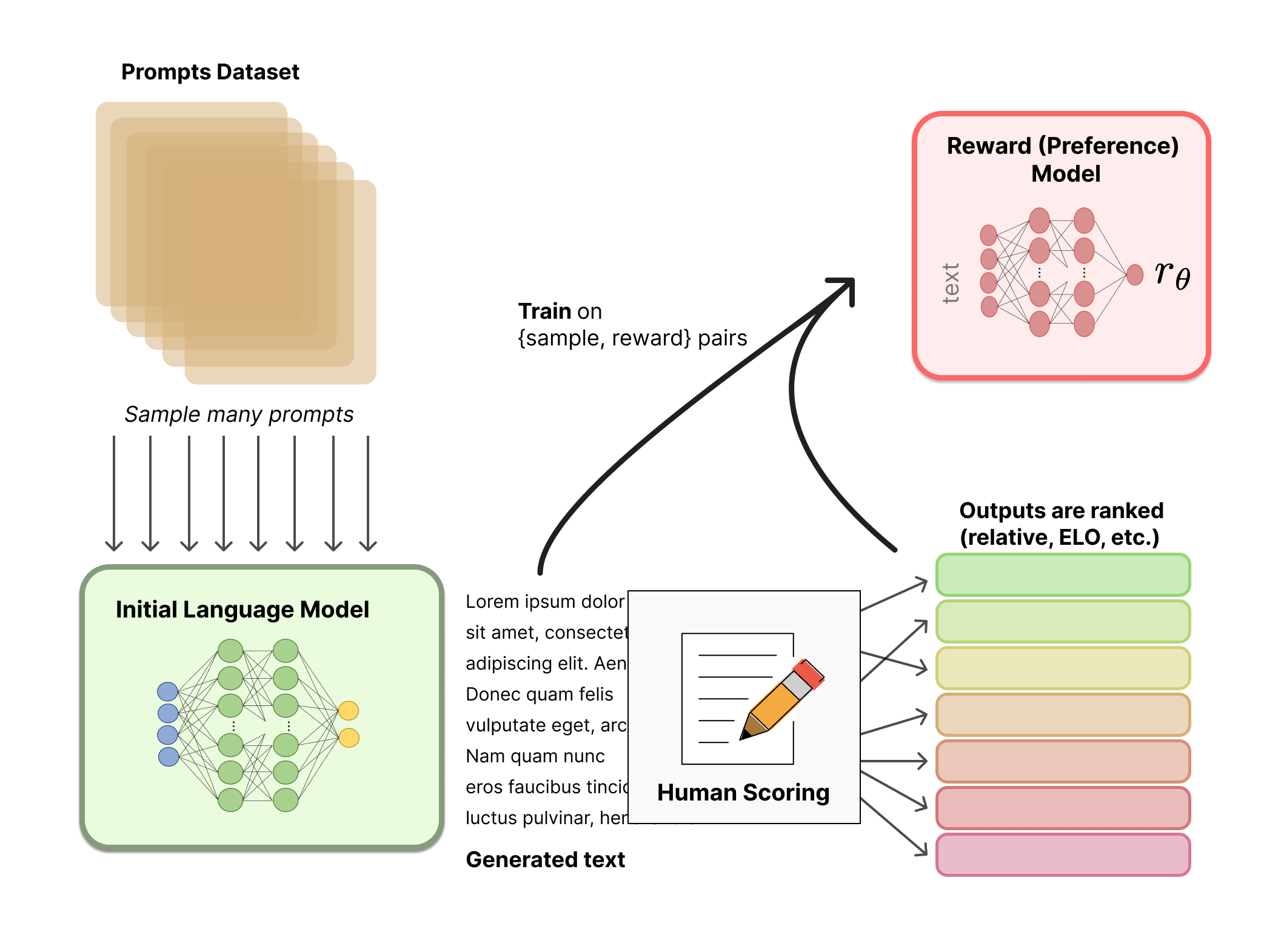 Training
Exploration: explore new states to update approximators
Exploitation: rely on approximators for actions 
Encourage exploration in the objective function or by randomly choosing some actions
Stretch Break
Think about:
How does reinforcement learning differ from other types of machine learning, such as supervised and unsupervised learning? 

What are some advantages and disadvantages of reinforcement learning compared to these other types?


After the break: Applications of RL
Applications
Deep RL: Steps to train an agent
Hide & Seek
Baker et al., 2020 Emergent Tool Use From Multi-Agent Autocurricula
Popular Algorithms
Taxonomy of RL Algorithms [Open AI]
Aircraft Controller
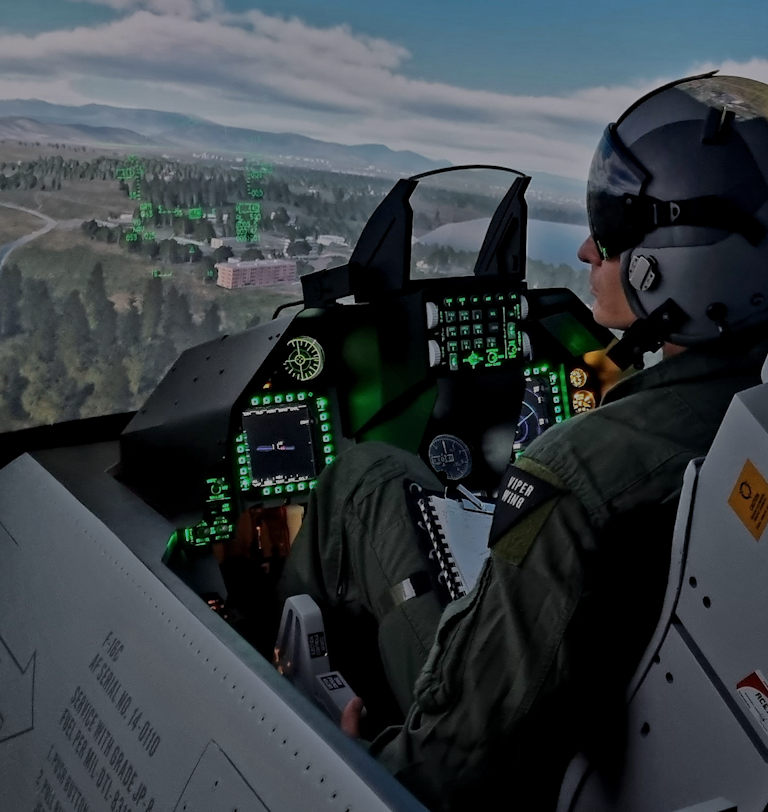 Soft Actor-Critic
Hybrid between policy optimization and Q-learning
Actor learns policy while critic learns values
Entropy regularization

Balancing convergence time and sparse rewards
Creating a realistic environment
Developing cooperative controllers
Simulated Cockpit [Viper Wing]
[Speaker Notes: Aerial Imaging]
Additional Challenges
Multi-Agent Reinforcement Learning: multiple agents in an environment learn policies and can either compete or cooperate
Sim-to-Real Gap: policies in simulation don’t usually transfer well to the real world
Tuning LMs: using PPO variants for LLM tuning
Imitation Learning: learning from examples
Source
Things to remember
Markov Decision Process:
States, actions, transition probabilities, reward
Discounted utility
Policy determines actions
Reinforcement Learning
Agents live in and get rewards from the environment
On-policy Value Function and Q-State Value Function
Bellman Equations
Model-Based vs. Model-free RL
Policy Optimization
Q-Learning
Approximate Q-Learning
References
Open AI Spinning Up Introduction to RL
UC Berkeley CS188
UIUC CS440
[Speaker Notes: Imitation rl
Model free/model based
Explain difference in q/approx. eqs.
Supervised vs. RL: in RL you don’t always get reward for each sample
RL: requires lots of episodes
Combination between rl and supervised
Actual hide and seek rewaeds
Talk more about my work
More steps
More on bellman]